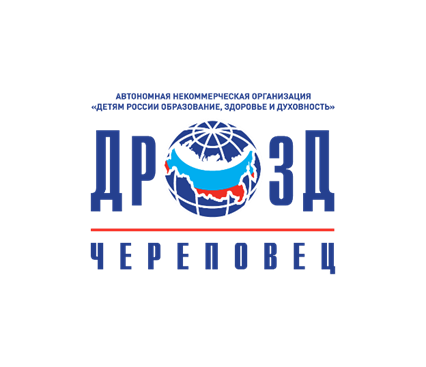 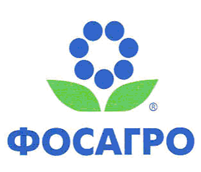 Автономная некоммерческая организация содействия и популяризации физической культуры и спорта «ДРОЗД –Череповец»
Годовой отчет за 2019 год
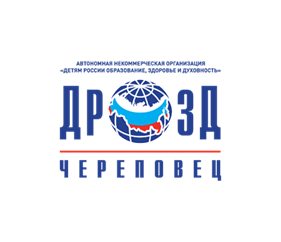 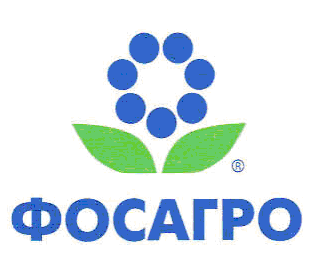 Итоги года
 «ДРОЗД-Череповец»
2
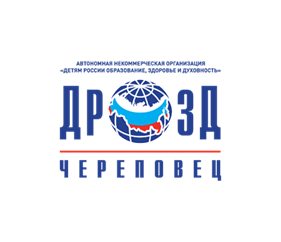 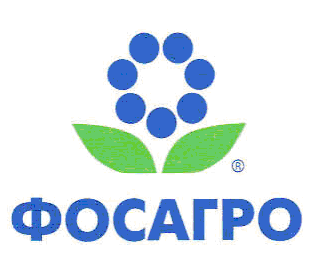 АНО «ДРОЗД-Череповец»
Ресурсная помощь партнёров в 2019 год
Объём финансирования и расходы на виды деятельности 2019 год
3
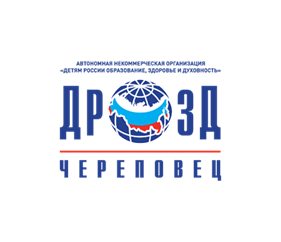 Спортивные достижения АНО «ДРОЗД - Череповец» 
   2019 год
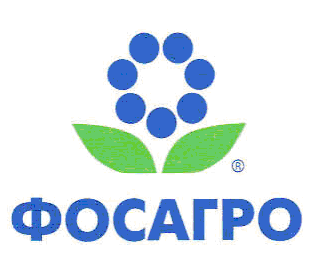 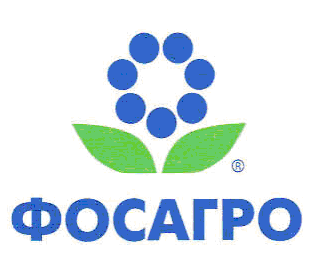 Полиатлон
Куликова Анастасия, Михеева Алина - 1 место «Чемпионат Мира среди юношей, девушек и юниоров по-зимнему полиатлону» 
Михеева Алина, Антонова Полина, Цирульникова Мария  – 1 место  «Первенство России среди юношей и девушек по полиатлону»
В состав сборной России вошли: Антонова Полина, Куликова Анастасия, Михеева Алина, Воронов Никита, Цирульникова Мария 
Художественная гимнастика
Соколова Екатерина – 3 место «Международный турнир «Ярославская весна»
Морозова Полина - 1 место, Ядрихинская Дарья – 3 место  Чемпионат и Кубок ОГФСО «Юность России» 

Футбол
Международный фестиваль «Большие звезды светят малым» (отборочный этап) – 1 место
Первенство Ассоциации мини-футбола «Золотое кольцо» – 1 место

Самбо 
Полушкин Максим – 1 место «IX спартакиада учащихся Северо -Западного Федерального округа по самбо»
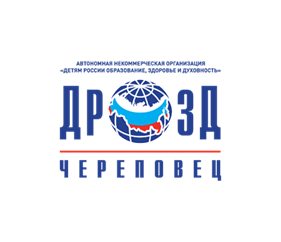 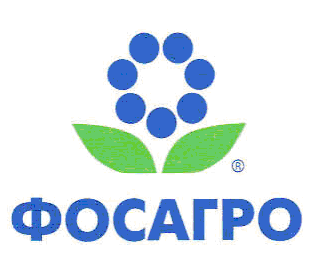 Партнеры АНО «ДРОЗД – Череповец»
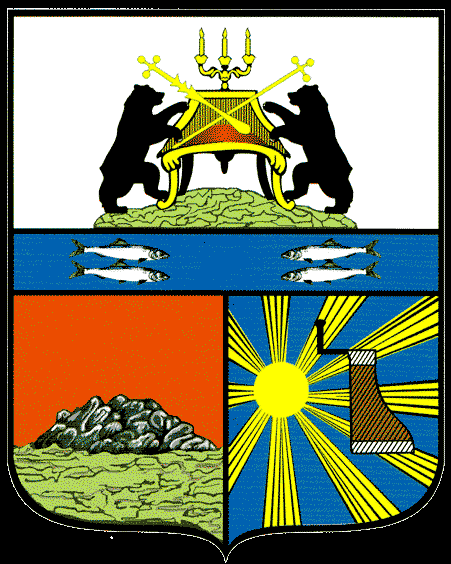 Мэрия города Череповца 
(Совместный план мероприятий, предоставление спортсооружений города)
Комитет по физической культуре и спорту г. Череповца
Управления образования г. Череповца
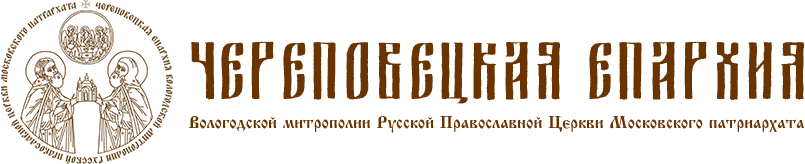 МБОУ «Центр образования №29»
(Основная площадка организации, реализация программы
 «Спортивно-оздоровительный класс», совместная деятельность по внеурочной деятельности детей по программе «Школа мяча», программа «Шахматы школе», мониторинг здоровья обучающихся, организация секционной работы, предоставление спортсооружений, реализация проекта по волонтерской деятельности)
Череповецкая Епархия 
(Совместная работа по направлению духовно-нравственного воспитания, формирование основ толерантного поведения и здоровьесберегающего мировоззрения)
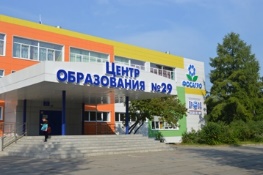 АНО ДО «ЦДЮСПВ» «ВИТЯЗЬ»
(Совместная работа по направлению патриотического воспитания, реализация деятельности по работе с допризывной молодёжью)
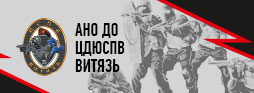 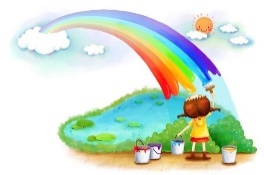 МБДОУ « Детский сад №102»
МБДОУ « Детский сад №110»
(Организация секционной работы по программе «Школа мяча», шашки, плавание, совместные мероприятия и  праздники)
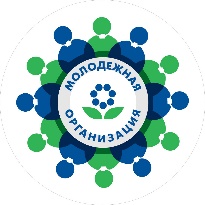 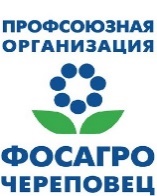 Молодежная организация «ФосАгро- Череповец»
Профсоюзная организация «ФосАгро- Череповец» (Предоставление спортивных сооружений, проведение совместных мероприятий)
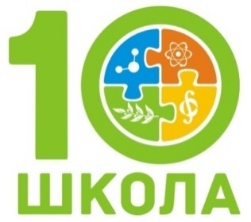 МБОУ «Средняя общеобразовательная школа с углубленным изучением отдельных предметов №10»
(Организация секционной работы – самбо, сотрудничество с «Фосагро – классами», проведение мероприятий и соревнований)
Волейбольный клуб «Северсталь»
(Проведение совместных мероприятий в дошкольных и школьных учреждениях)
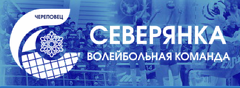 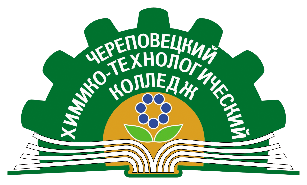 Череповецкий химико-технологический колледж
(предоставление спортсооружений, проведение мероприятий, 
реализация проекта по волонтерской деятельности)
ДЮСШ №4
ДЮСШ №1
(Проведение совместных соревнований,  поддержка и помощь перспективных спортсменов)
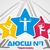 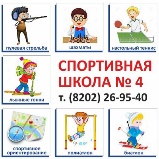 5
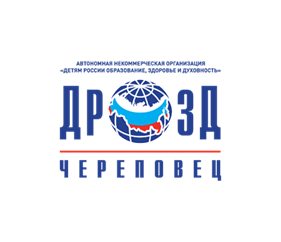 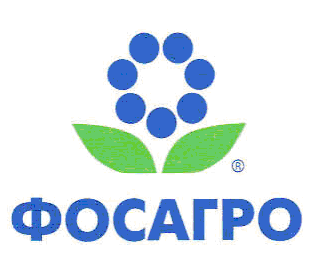 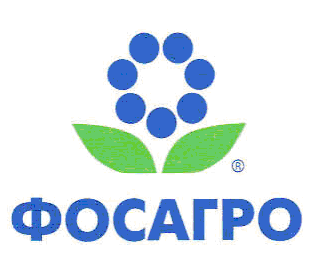 Партнерство
 «ДРОЗД – Череповец»
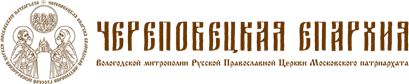 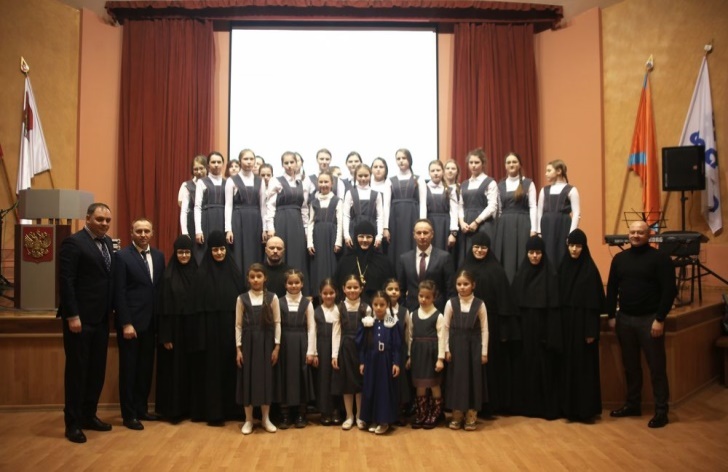 Совместно с РО «Череповецкая Епархия Русской Православной Церкви» было организован прием делегации из Николо-Сольбинского монастыря (Ярославская область) в рамках знакомства с деятельностью компании ФосАгро и организации «ДРОЗД-Череповец».
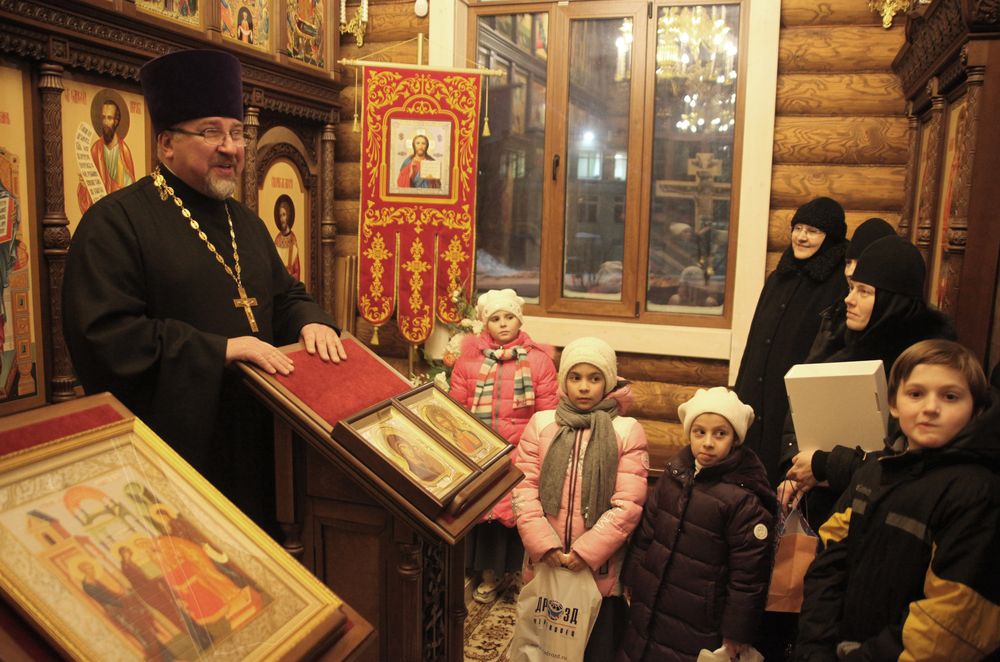 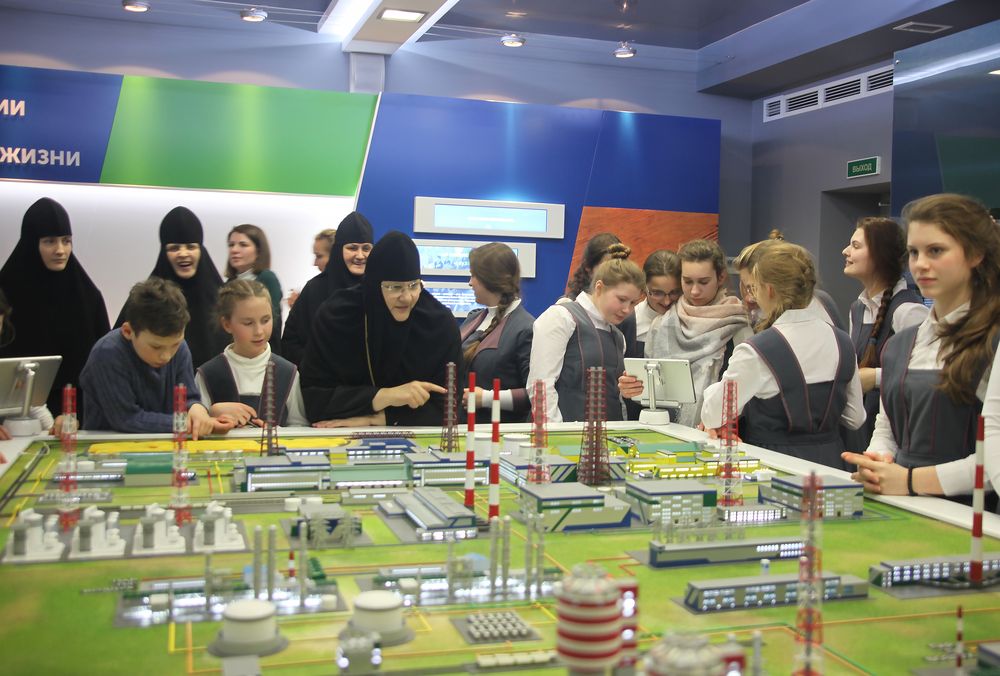 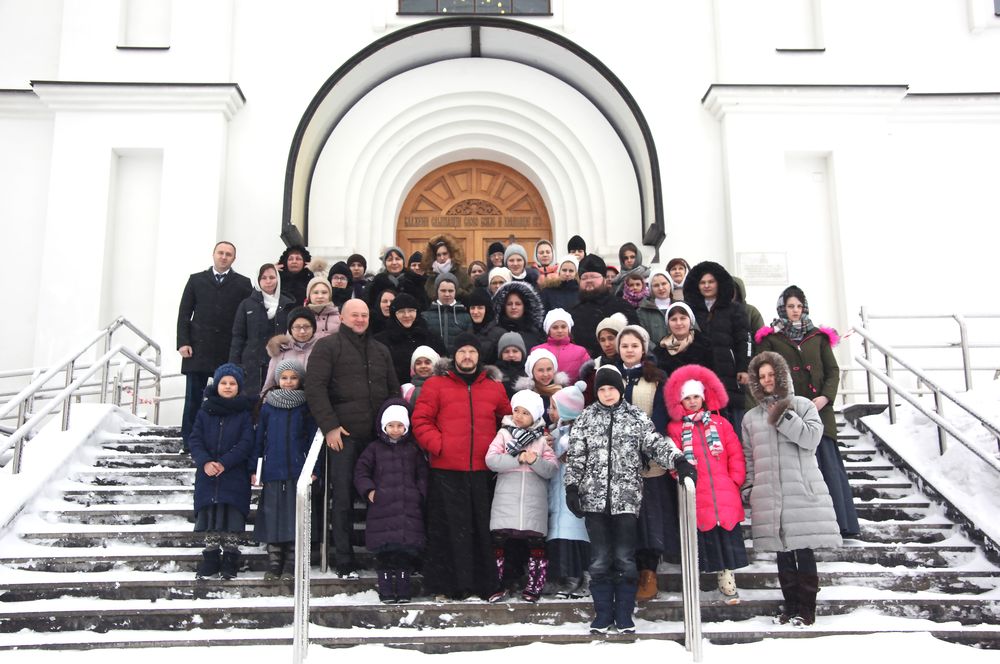 6
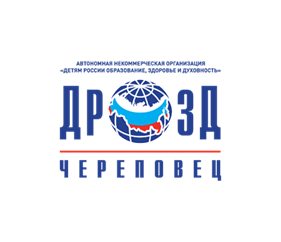 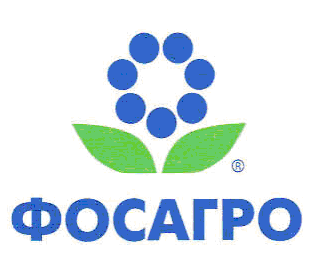 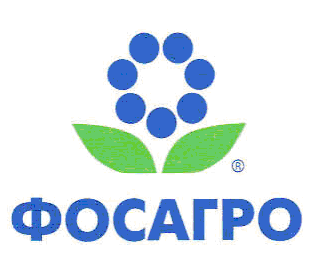 Партнерство
 «ДРОЗД – Череповец»
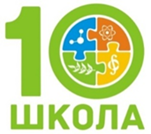 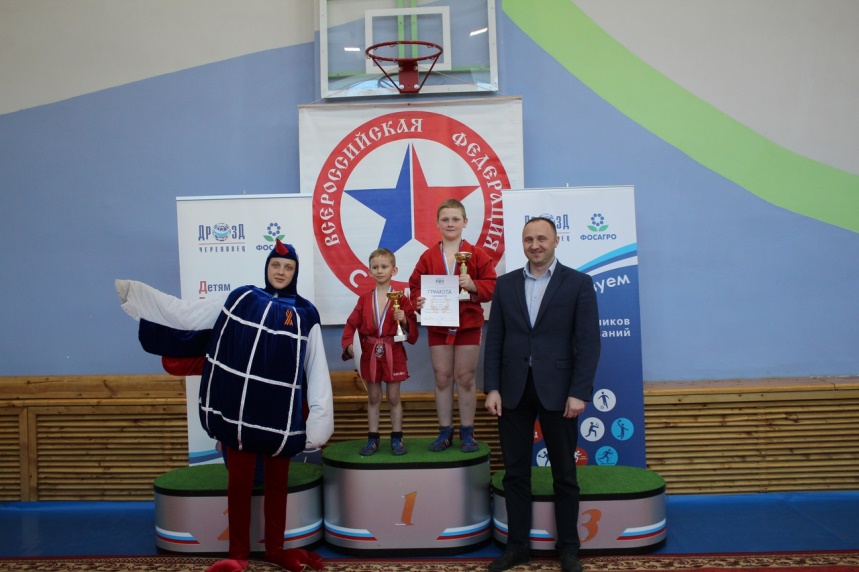 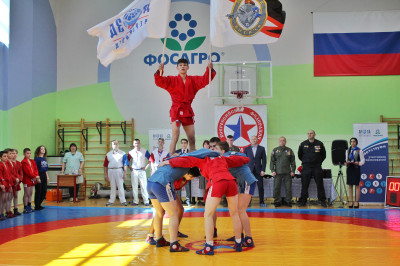 АНО «ДРОЗД-Череповец стала участником и организатором в Череповце всероссийского проекта «Самбо в школу».

В МАОУ «СОШ № 10» стартовал всероссийский марафон «Дни самбо в школах России». Для учащихся шестых и четвертых классов уже было проведено несколько мероприятий: «Урок мужества», «Урок самбо», онлайн-олимпиада «Знатоки самбо», «Полоса препятствий». 
Воспитанники секции самбо АНО «ДРОЗД-Череповец» провели со школьниками не только теоретические уроки, но и обучающие занятия и показательные выступления, а волонтер АНО «ДРОЗД-Череповец» Сабина Гасаналиева стала незаменимым организатором всех мероприятий.
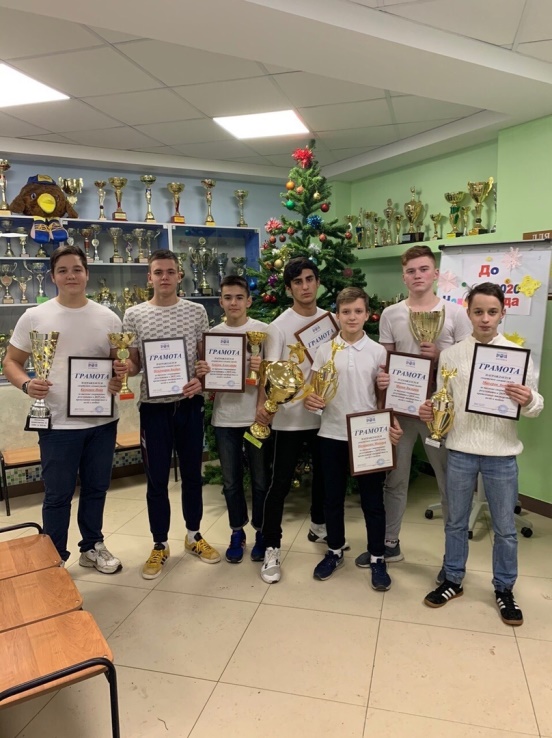 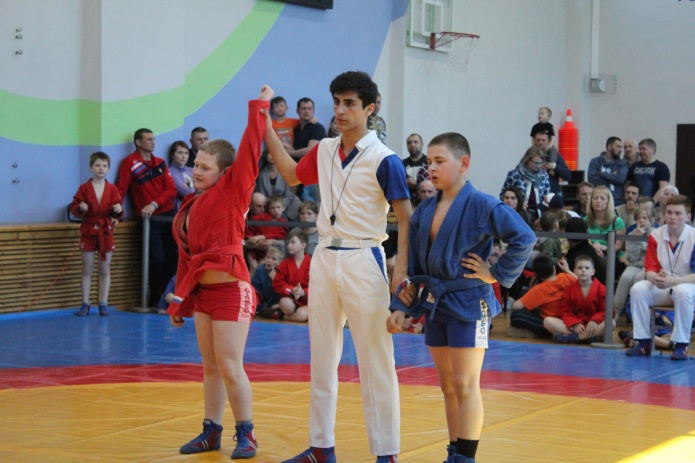 7
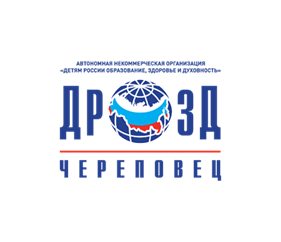 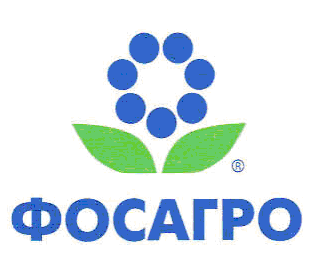 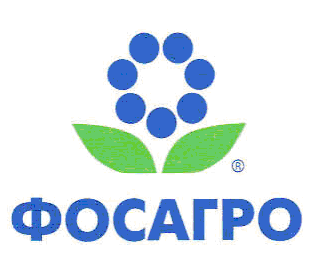 Партнерство
 «ДРОЗД – Череповец»
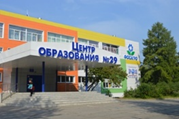 Совместно с МАОУ «Центр образования №29» и АНО ДО «ЦДЮСПВ «Витязь»» в 2019 году был открыт первый оборонно-спортивный класс Росгвардии. 
В новом учебном году посвящены в проект  «ДРОЗД» 150 первоклассников. 
 МАОУ «Центр образования №29» является спортивной площадкой для проведения городских спортивно-массовых мероприятий, организованных совместно с АНО СРПФС «ДРОЗД-Череповец» и Мэрией города.

Победа редакции школьной газеты «Лампа»  в номинации «Лучшая школьная газета» областного конкурса школьных СМИ, который проходил по инициативе Детского Совета при уполномоченном при Губернаторе области по правам ребенка.
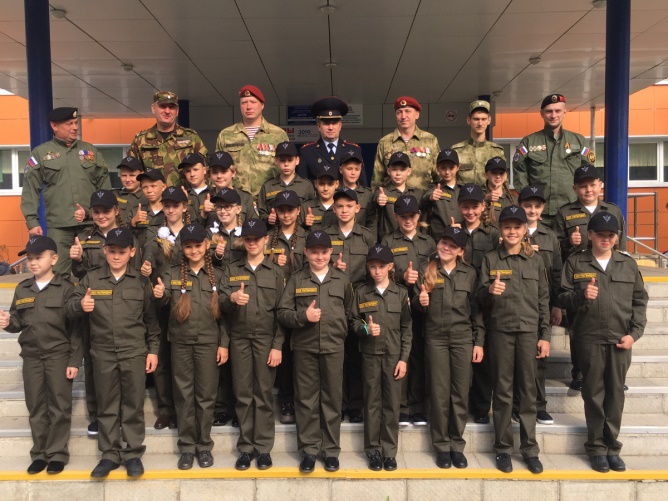 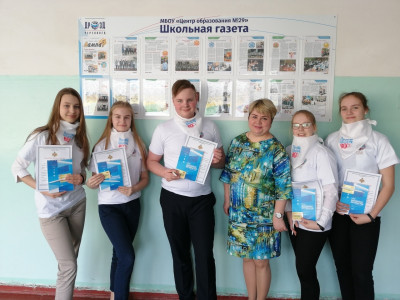 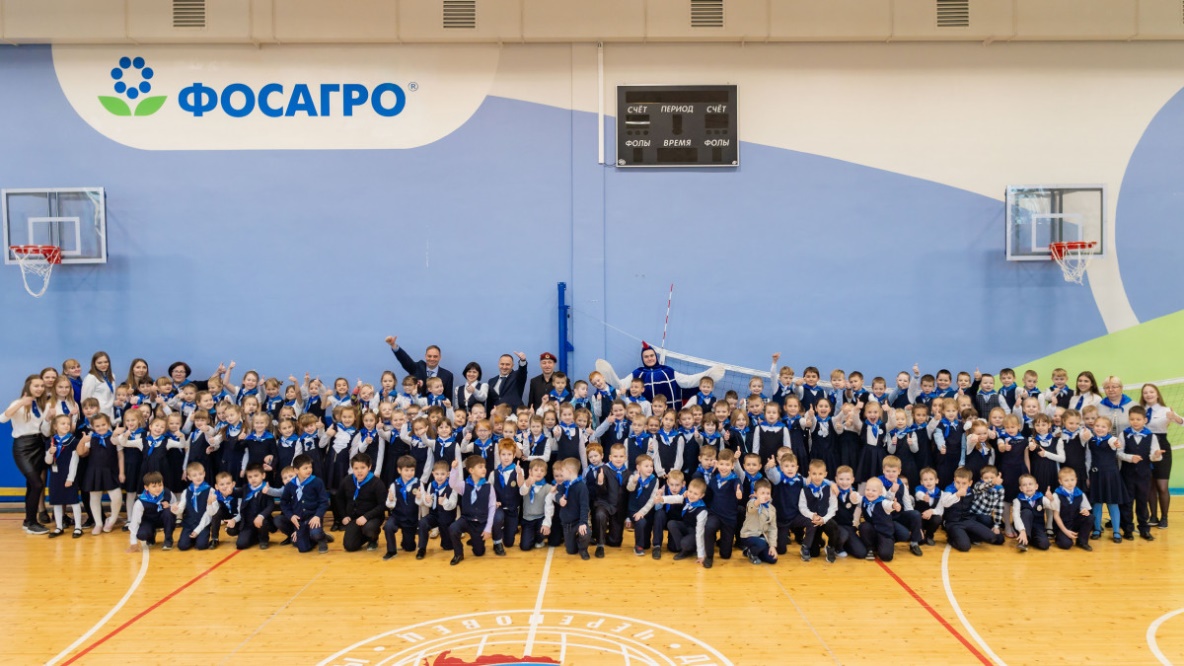 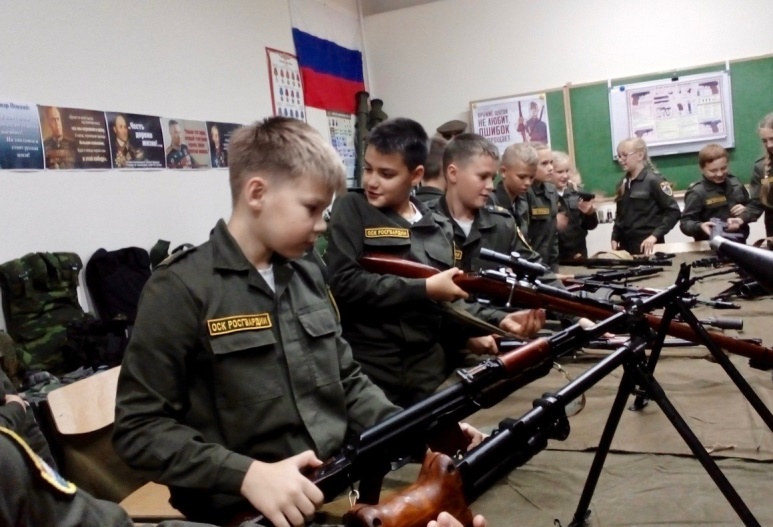 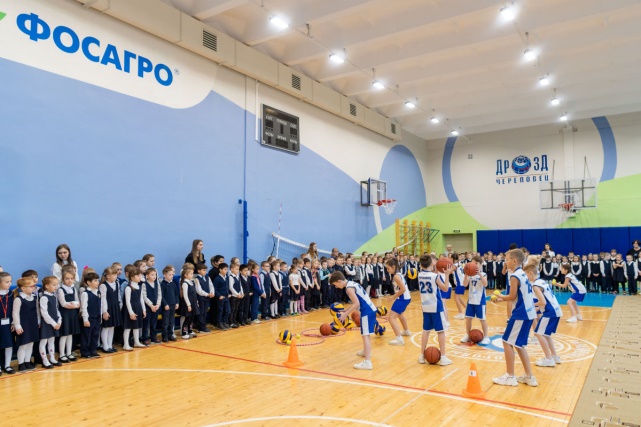 8
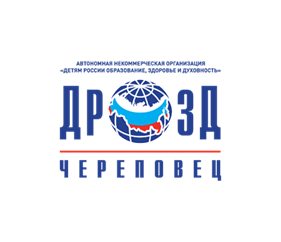 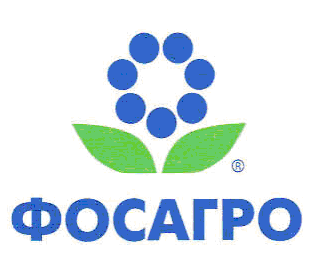 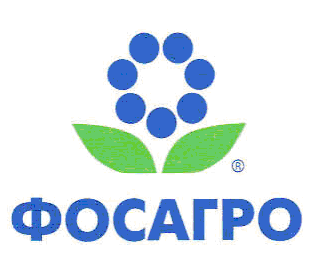 Основные проекты, реализуемые АНО «ДРОЗД-Череповец»
9
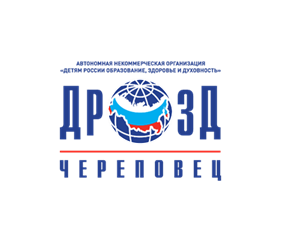 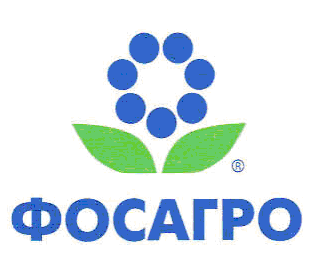 Мониторинг состояния здоровья детей и подростков в программе непрерывного образования спортивно- оздоровительной направленности
10
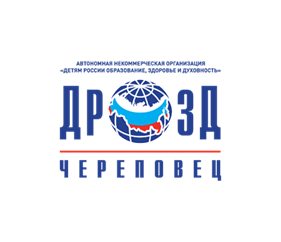 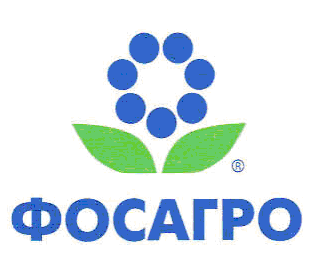 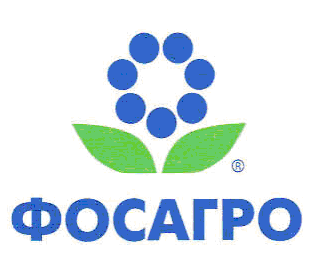 Первый Проект при поддержке Правительства области
Начало реализации – май 2019 года
Площадка – МАОУ «Центр образования №29»
Поддержка Правительства – 215 тыс. рублей 
Охват – учащиеся образовательных учреждений города, работники АО Апатит, ДЗО и члены их семей ( на 31.12. 2019 года –  более 1400 человек)
Проведено мероприятий – 12 
Волонтеры – 45 человек
Секция ГТО – 2 (в т.ч. для детей с ОВЗ и инвалидностью)
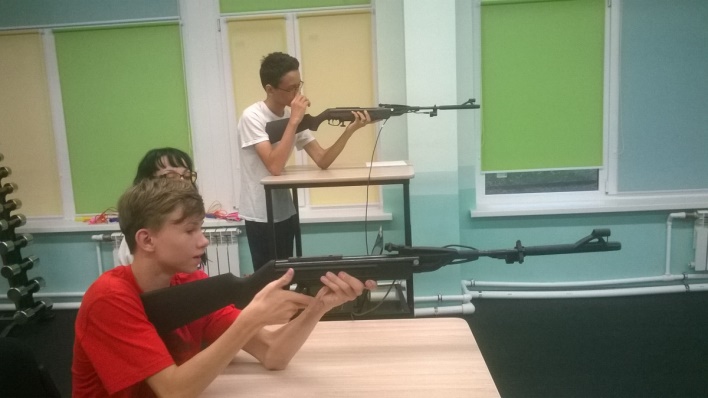 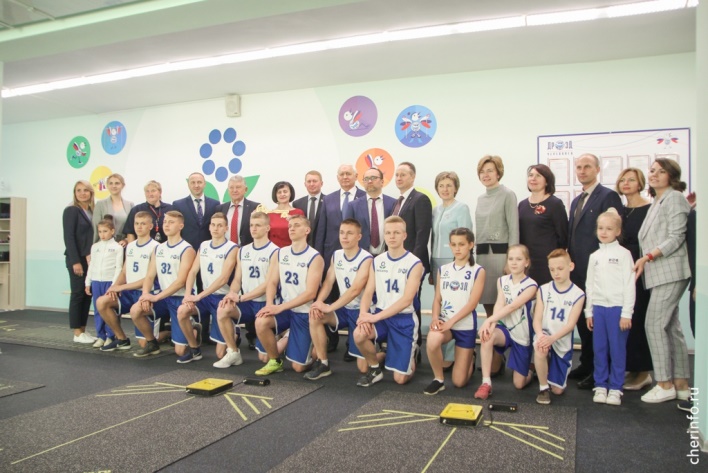 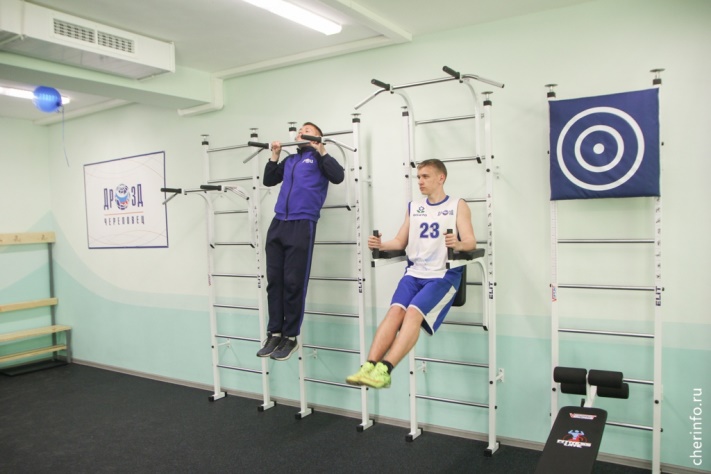 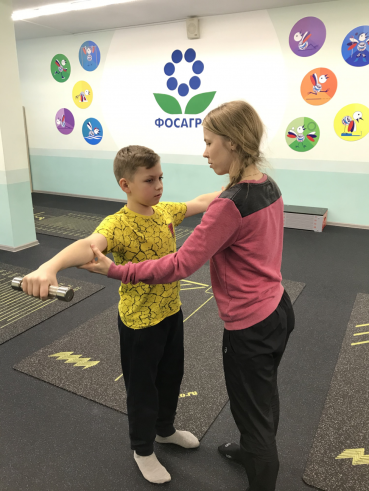 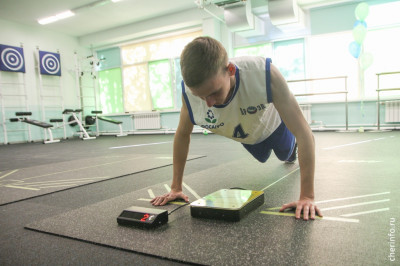 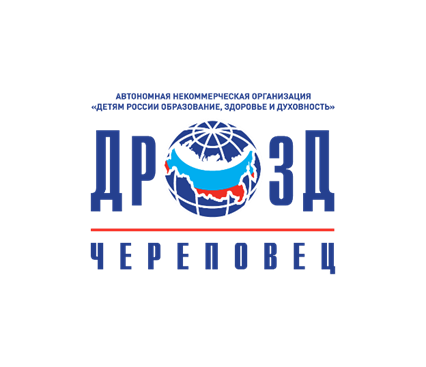 Волонтеры АНО «ДРОЗД – Череповец»
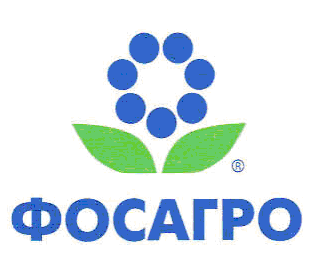 приняли участие в 33 мероприятиях «ДРОЗД- Череповец» 
самостоятельно организовали 5 мероприятий проекта ГТО
приняли участие в 3 городских акциях
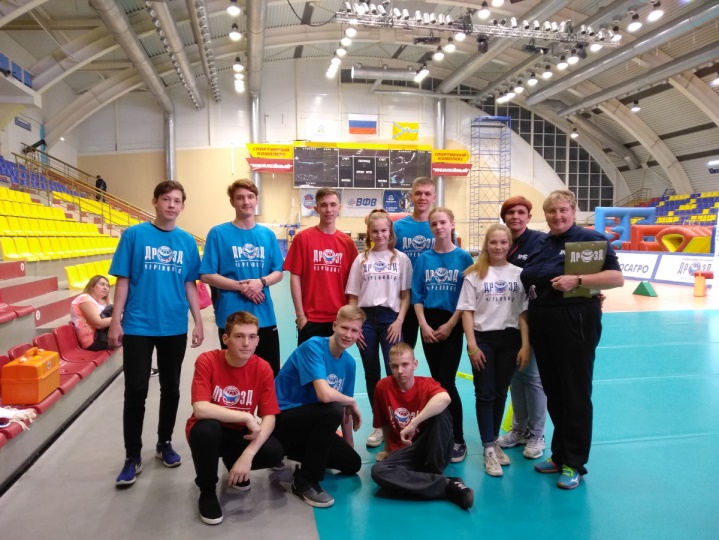 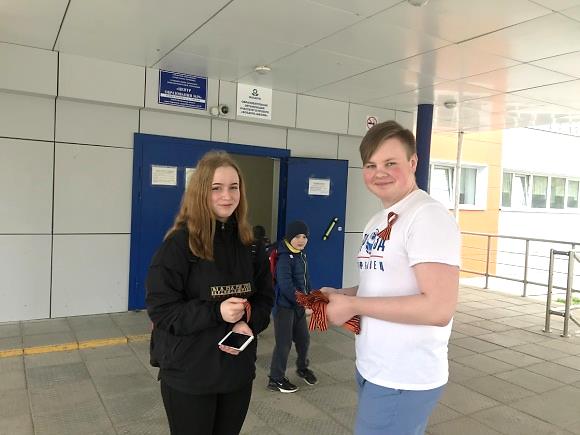 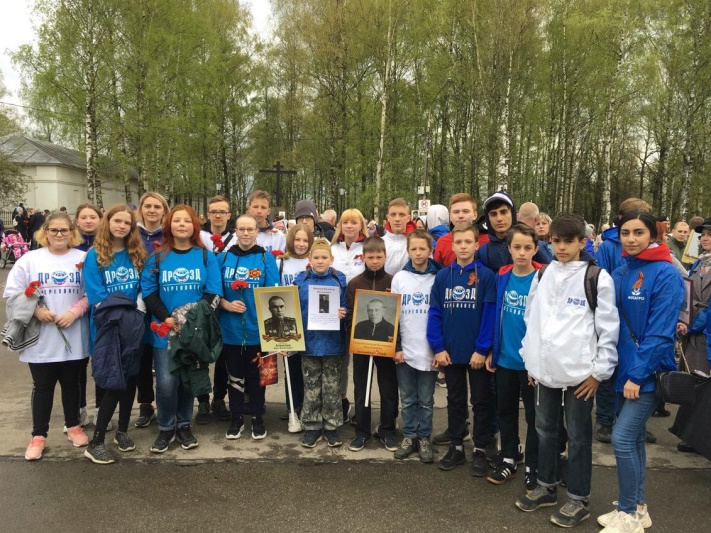 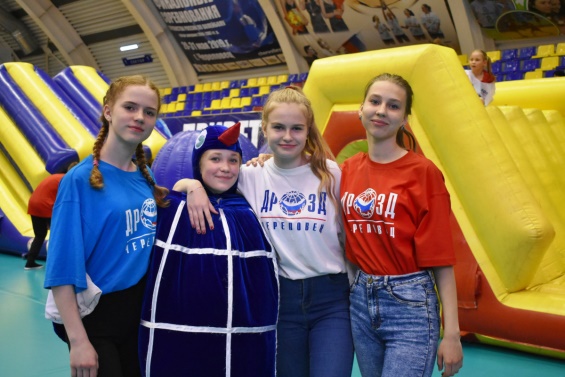 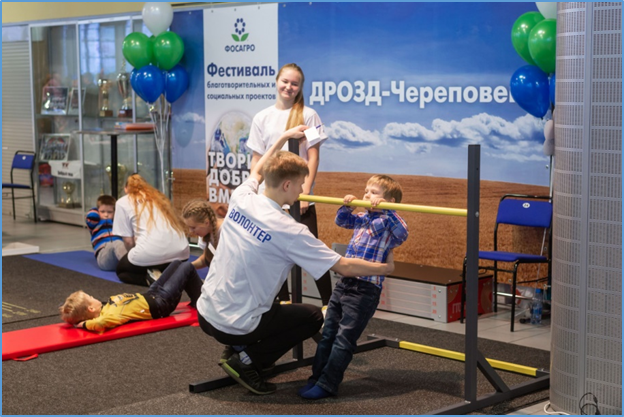 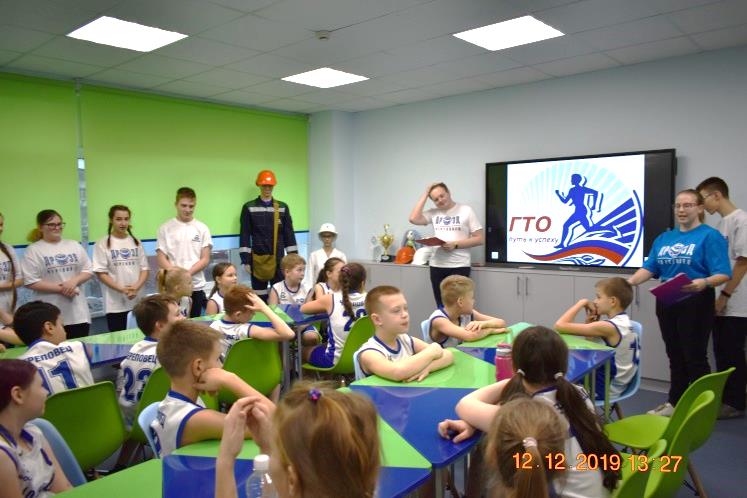 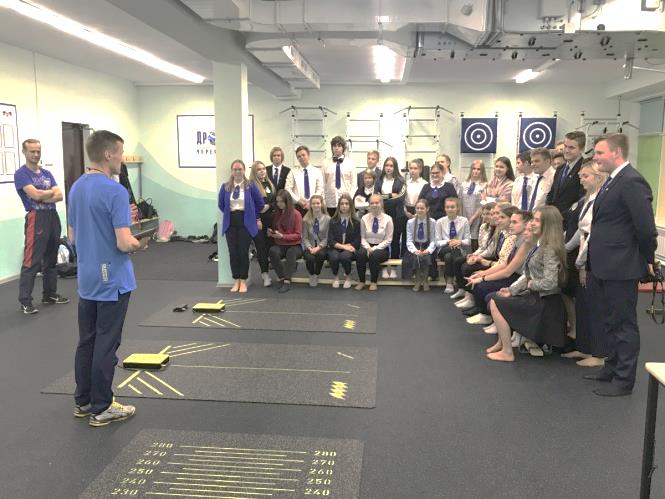 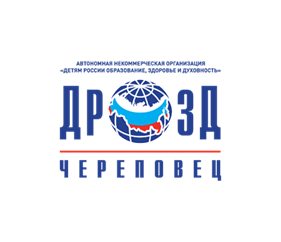 Значимые мероприятия АНО «ДРОЗД- Череповец» 
2019 года
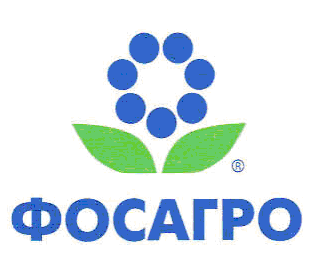 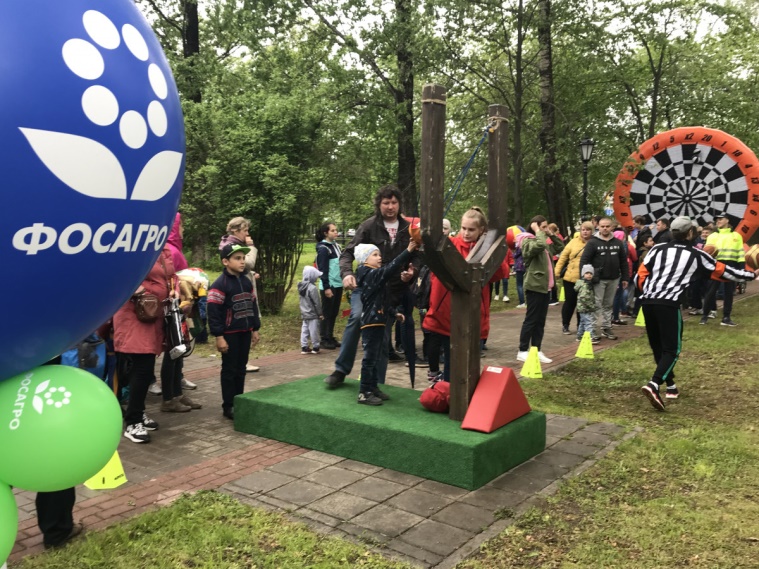 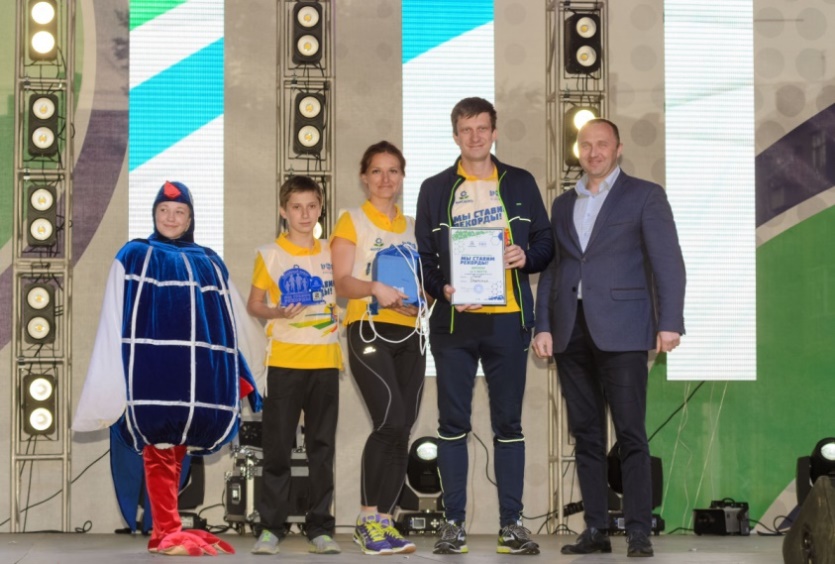 Семейный забег «Мы ставим рекорды» - 195 участников
Интерактивная площадка в рамках празднования Дня Химика – 1500 человек
Фестиваль благотворительных и социальных проектов ФосАгро «Творим добро вместе» - более 300 участников (По итогам проведения Фестиваля специалисты организации были отмечены благодарственными письмами от генерального директора ПАО «ФосАгро» А.А. Гурьева)
Фестиваль «Радуга детства» – 160 участников
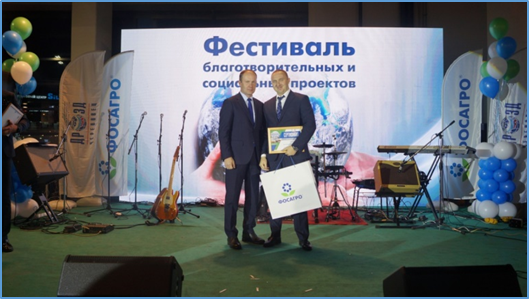 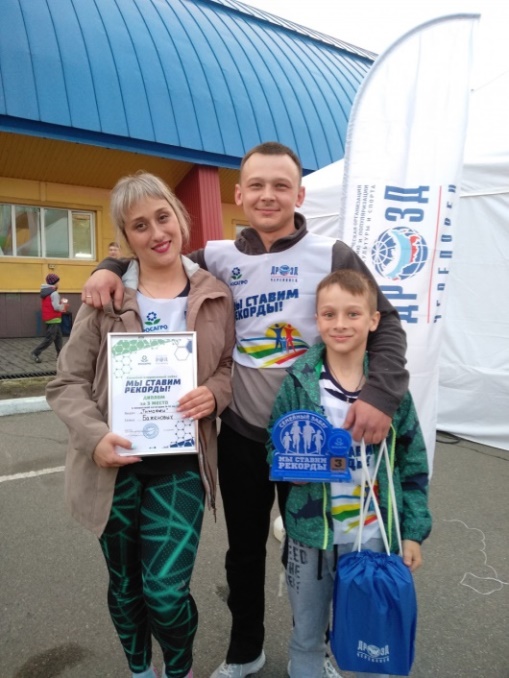 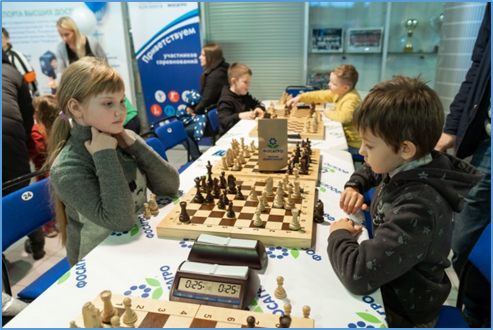 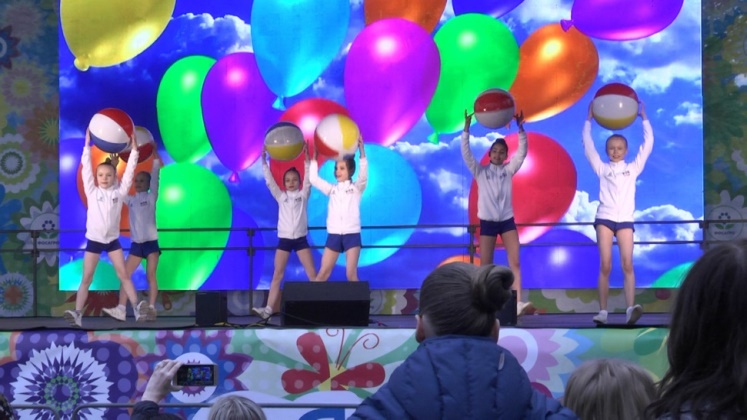 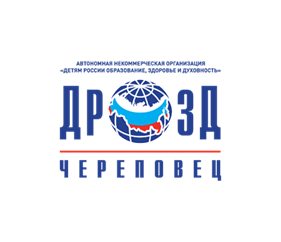 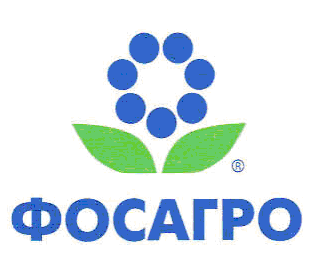 Награды и достижения АНО «ДРОЗД - Череповец»
Программа «ДРОЗД» в полной мере выполняет поставленные руководством проекта задачи. С каждым годом идет увеличение количества детей, желающих стать участником программы «ДРОЗД». А значит желающих заниматься в спортивных секциях, участвовать в спортивно-массовых мероприятиях, вести здоровый образ жизни. 
	Общедоступность и универсальность программы «ДРОЗД» позволяет охватить широкий круг населения: от воспитанников детских садов, школ, техникумов и ВУЗов до родителей. 
	АНО СРПФС «ДРОЗД-Череповец»  за последний период работы набирает популярность не только в Череповце, но и по всей Вологодской области. Об этом говорит не только растущее количество занимающихся в секциях детей, но и  то, что воспитанников спортивных секций приглашают участвовать в наиболее престижных спортивно-массовых мероприятиях города и  области, где они показывают неплохие результаты. О спортивных достижениях ребят активно рассказывают СМИ. 
	Ведется активная совместная работа с детскими садами, школами, общественными организациями, многие из которых уже стали постоянными социальными партнерами проекта.
	 АНО СРПФС  «ДРОЗД-Череповец»  неоднократно была отмечена благодарностями от Мэрии г. Череповца.
Во многом успех программы «ДРОЗД» зависит от качества работы и личности людей, работающих непосредственно с подрастающим  поколением. Преданность своему делу и любовь к детям   (а некоторые инструкторы - сами бывшие воспитанники «ДРОЗД») гарантирует не только выполнение всех поставленных задач, но и переход программы на новый уровень.
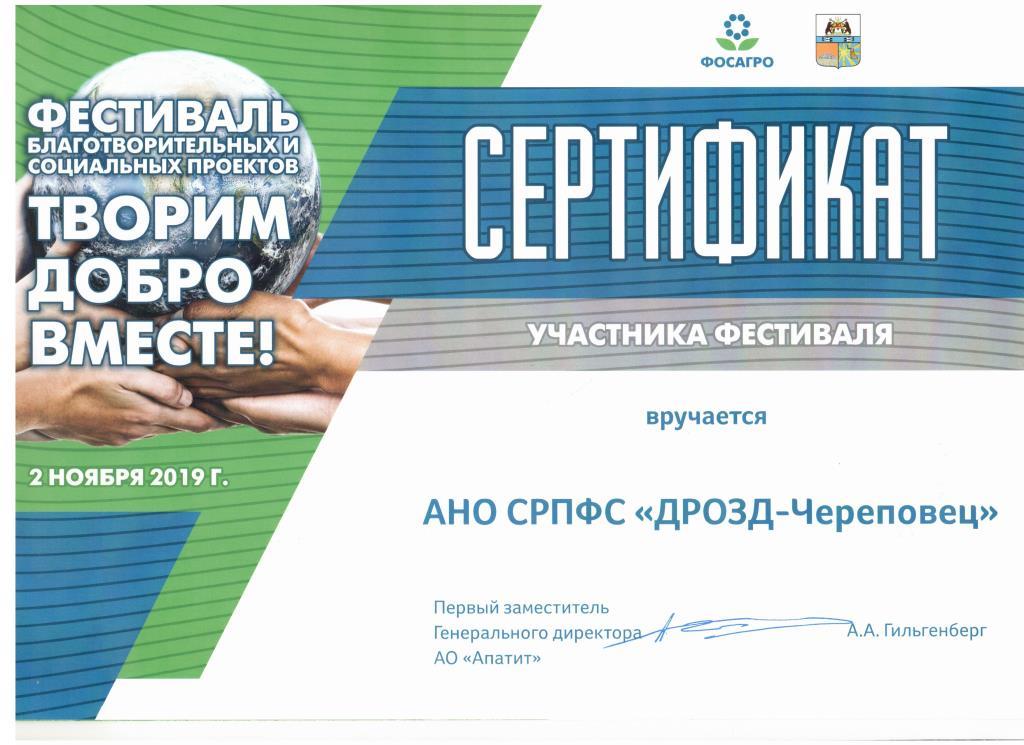 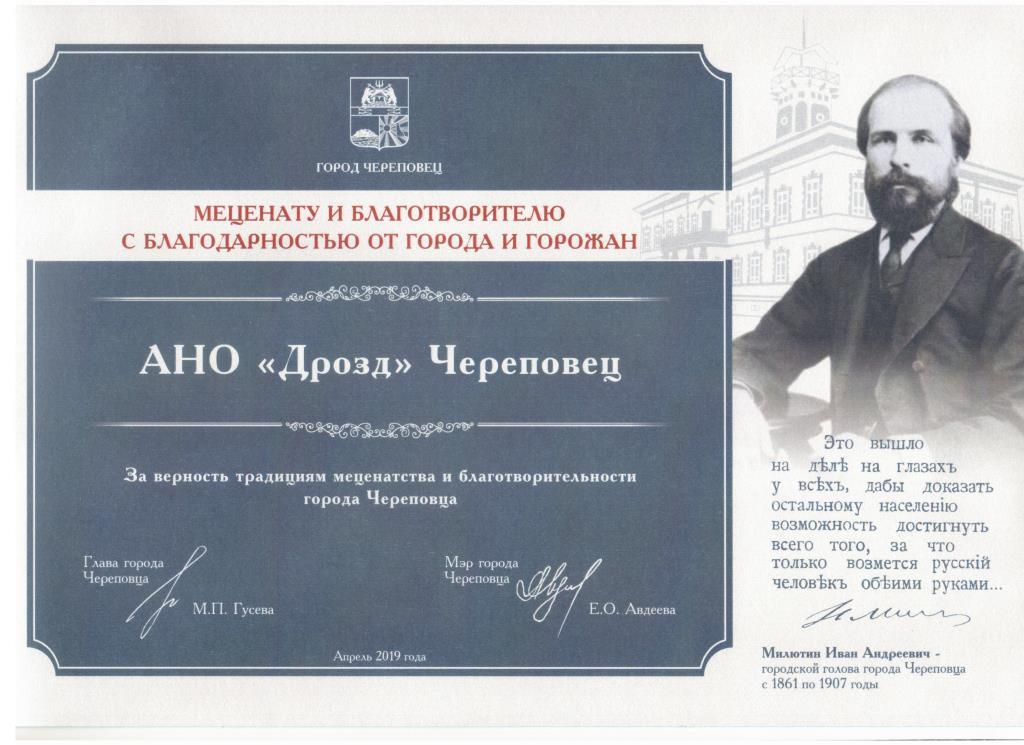 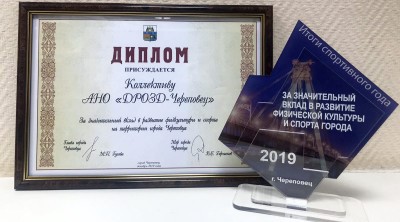 14
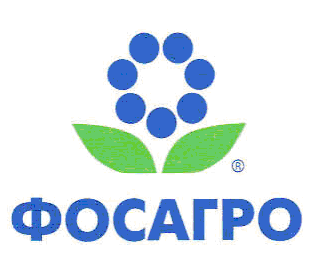 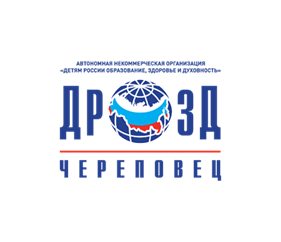 Награды и достижения АНО «ДРОЗД-Череповец»
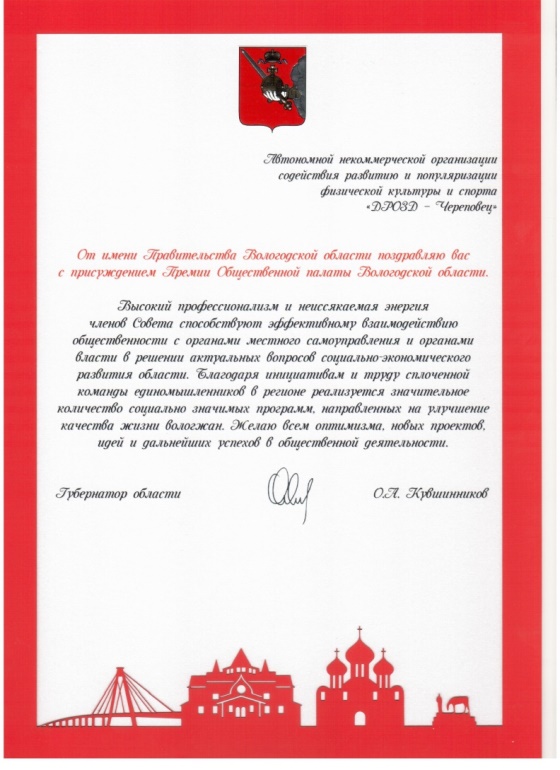 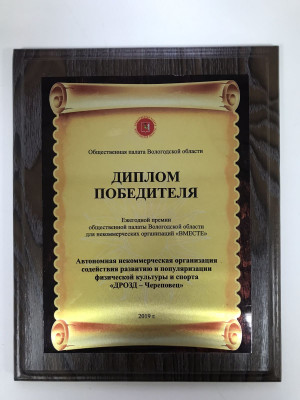 В ноябре 2019г. АНО «ДРОЗД-Череповец» была награждена ежегодной премией Общественной палаты Вологодской области для некоммерческих организаций «ВМЕСТЕ»

«За высокий профессионализм и неиссякаемую энергию. Благодаря инициативам и труду сплоченной команды единомышленников организации в регионе реализуется значительное количество социально значимых программ, направленных на улучшение качества жизни вологжан», - с такой формулировкой в областной столице был вручен диплом победителя и памятный адрес АНО «ДРОЗД-Череповец». Премию вручал Губернатор Вологодской области Олег Кувшинников.

АНО «ДРОЗД-Череповец» в заявке на соискание премии представил свой опыт реализации социальных проектов за минувший год. В числе которых был и общественно-полезный проект «Создание центра подготовки детей к участию в программе ВФСК ГТО».
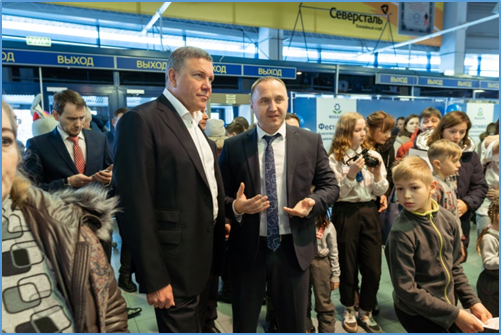 15
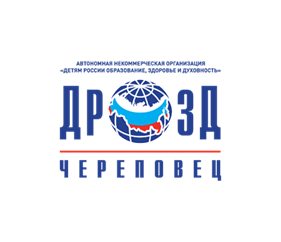 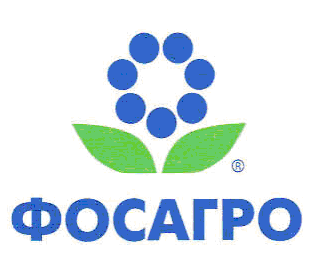 О нас пишут … О нас говорят…
Деятельность проекта «ДРОЗД» регулярно освещается с городских и региональных СМИ, социальных сетях.
В печатных изданиях: газета «Химик», «Энергия Земли», «Навигатор» (журнал авиакомпании «Северсталь»), журнал «Здоровье Вологодчины», школьная газета «Лампа» (19 выпусков). Запущены видеоролики на заводском интерактивном телевидении, а также мультипликационные фильмы ИПЦ «Зеленая планета».   О достижениях наших воспитанников выходят интервью и новостные сюжеты на региональном телевидении «Канал 12» ( новости, программа «Дистанция»), «35 ТВ/Вологда. Регион», на  сайтах:  35media.ru , на официальном сайте Череповца: cherinfo.ru, на сайте Департамента спорта Вологодской области: depsport.gov35.ru, портал поддержки социально ориентированных НКО Министерства экономического развития РФ (субсидия) http://nko.economy.gov.ru/PortalNews/Read/5076 , общественные ресурсы Вологодской области http://orvo.gov35.ru/news/view/675 , подкасты радио «Красная горка» https://www.youtube.com/watch?v=pXmk_7fOspM&feature=youtu.be  , выпуски  радионовостей Череповца (от ИМА «Череповец») на официальном сайте  АНО «ДРОЗД» http://npdrozd.ru/, на федеральном канале МАТЧ ТВ, активно развивается группа в Вконтакте: https://vk.com/publicdrozdcher.
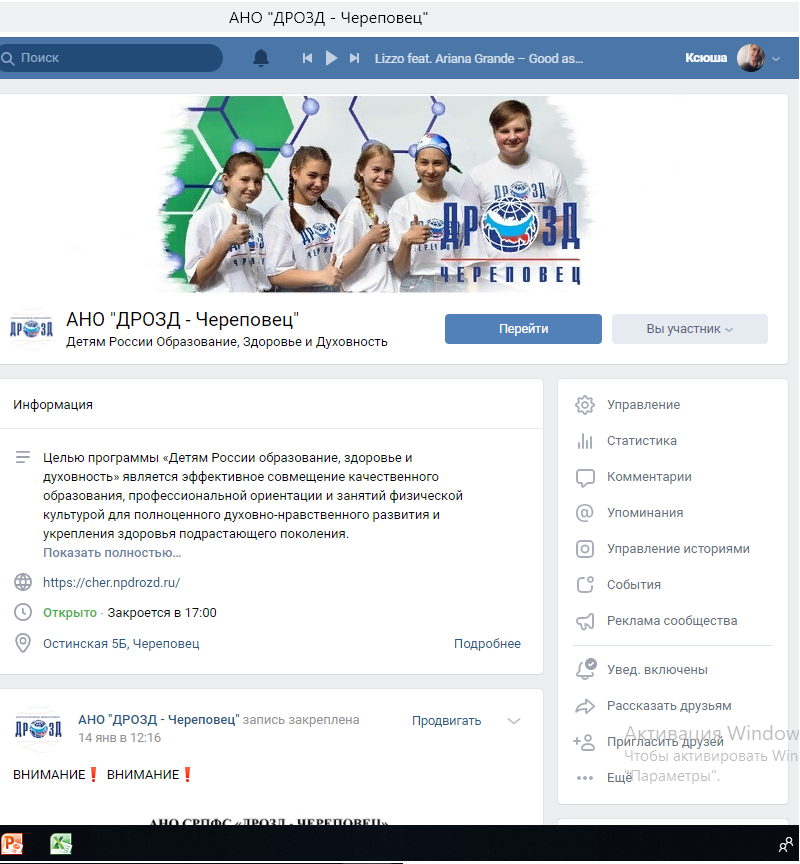 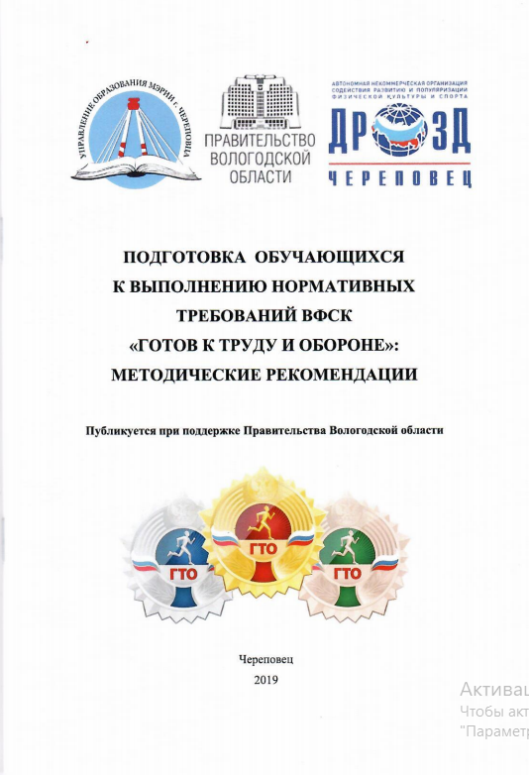 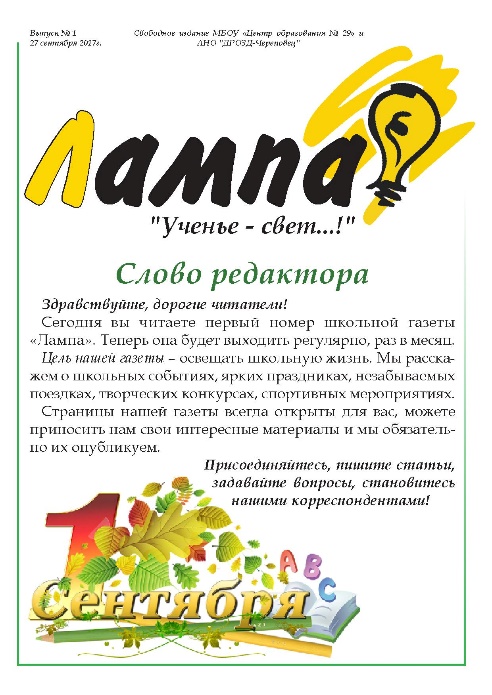 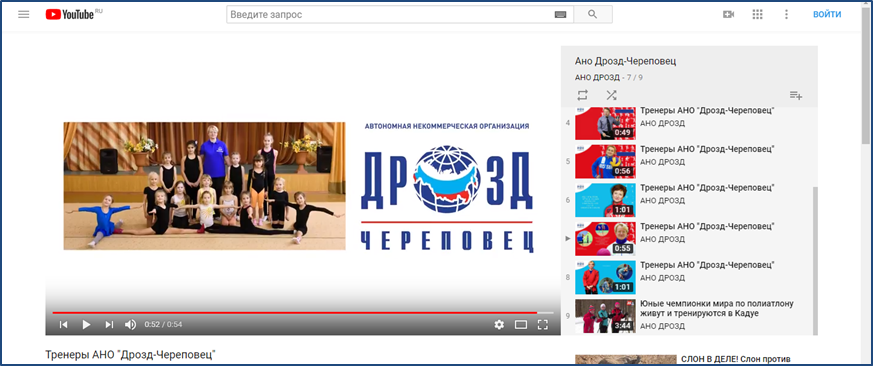 16
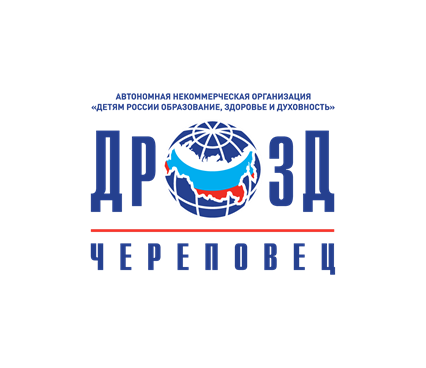 Спасибо за внимание!
17